Классификация
Естественная
Искусственная (условная)
филогенетическая
Основывается на одном или нескольких легко обнаруживаемых признаках
Отражает эволюционные связи , в основе которых лежит происхождение организмов
фенотипическая
Основывается на морфологическом, цитологическом и биохимическом сходстве между организмами
Систематика (от греч. systematikos – упорядоченный)
Раздел биологии, в задачи которого входят описание всего многообразия как современных, так и вымерших организмов и упорядоченное иерархическое расположение таксономических категорий по отношению друг к другу.
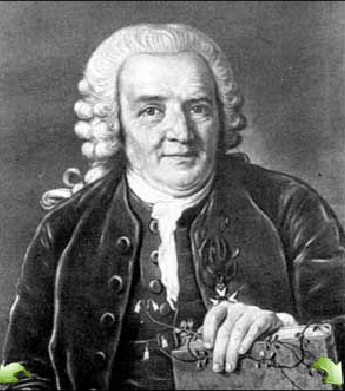 Разработал  правила  и принципы классификации и построил иерархическую систему для известных в то время современных и ископаемых животных и растений.
Карл Линней1707-1778
Современная классификация
Царство
Подцарство
Тип 
Подтип
Класс
Отряд
Семейство 
Род 
Вид
Животные
Многоклеточные
Хордовые 
Позвоночные
Млекопитающие
Приматы
Гоминиды 
Человек 
Человек разумный (Homo sapiens)
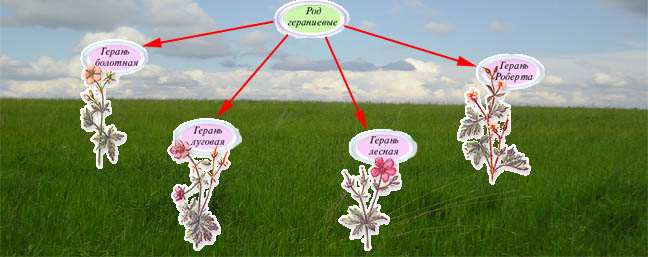 Синквейн
Существительное
Два прилагательных
Три глагола
Предложение
Заключительное слово или фраза
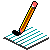